B2B Social & Content Marketing
Being a Resource, Being Known, Being Trusted
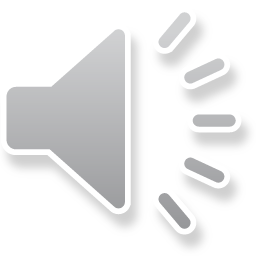 Being a Resource
What is marketing today?
“Be relentlessly customer-focused and not corporate-focused. 
Ask yourself, as a business owner…
‘What marketing will my customer 
THANK me for?’”
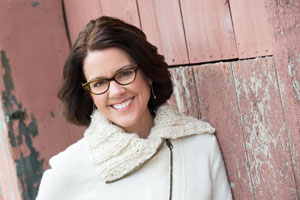 Ann Handley
Author, Content Rules and Everybody Writes
I Blame My Dad, Bob Bailey
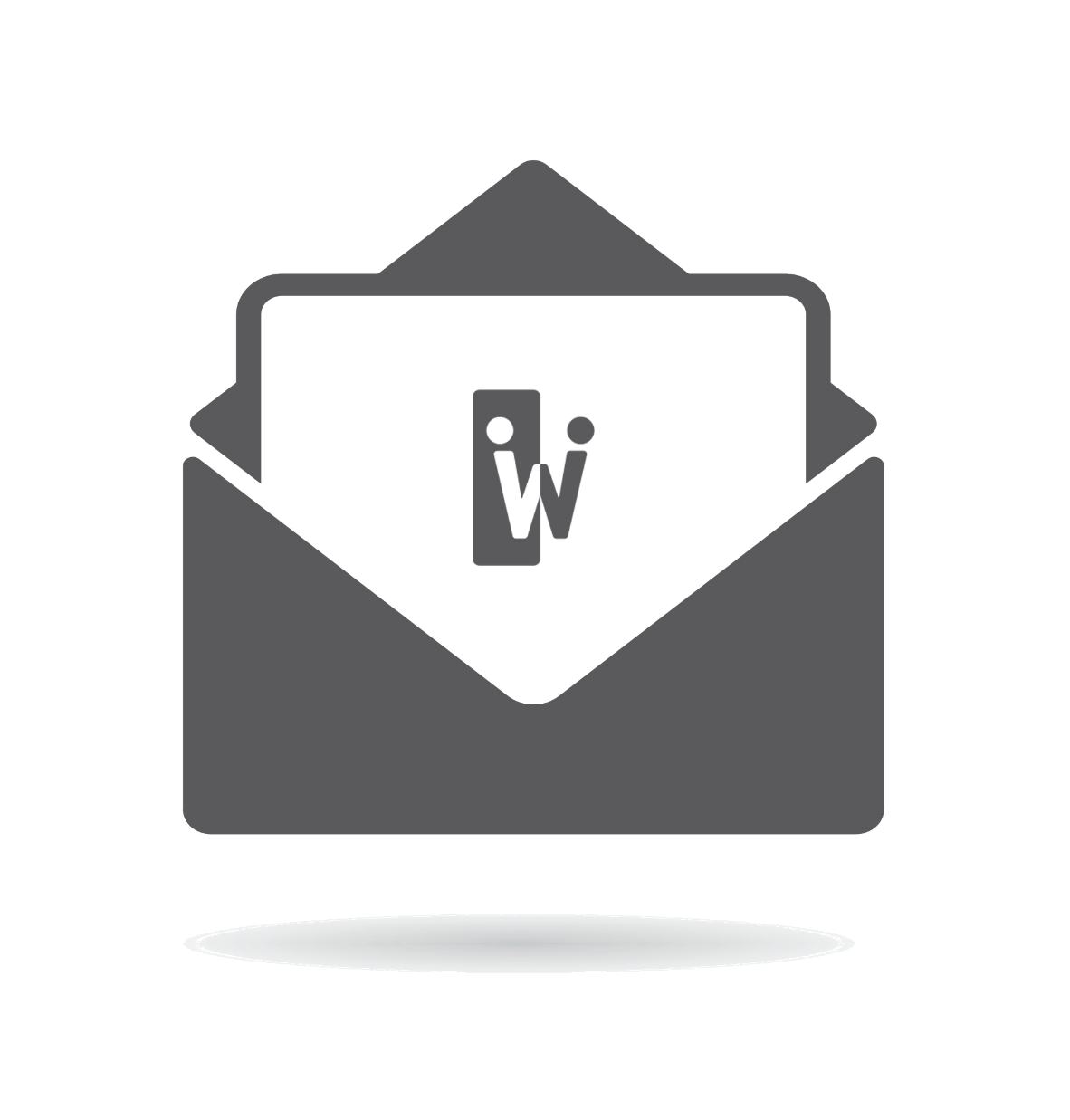 “Let’s start an email newsletter!”
The Wood Street Journal is born!

‘Turn Your Website into a Resource’
  Volume 1, Issue 1
Practice what you preach!
Content Marketing by the Numbers
Companies that published 16+ blog posts per month got almost 3.5X more traffic than ones that published 0-4 monthly posts. (Source: HubSpot)

Content marketing costs 62% less than traditional marketing and generates about 3 times as many leads. (Source: DemandMetric)

Conversion rates are nearly 6x higher for content marketing adopters than non-adopters (2.9% vs 0.5%). (Source: Aberdeen)
But, what kind of content?
Utility Content
Content your audience devours…
How-to videos
Thought provoking posts
Tools, references, studies
Problem solving content
Timely and up-to-date content
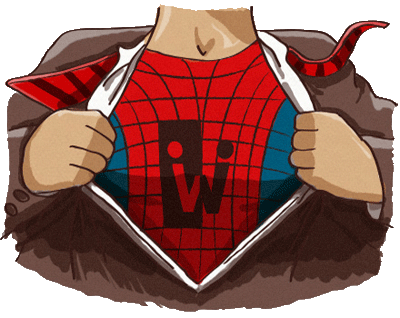 Utility content makes you a hero to your clients!
People love them some them!
Is there a sense of belonging?
Are you encouraging engagement?
Do you ask for their opinion?
Special access to gated content?
Are you giving them cool fuel?
Content they can use to build up their influence
Facts, analysis, infographics they can use?
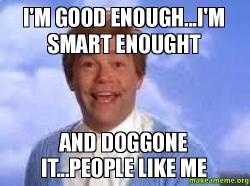 Source – makeameme.org
Turn your audience into influencers, give them utility content!
Content: Hiding in Plain Sight
Content that is passing you by…
Emails
Conversations
Sales and contract content
Presentations
The world around you
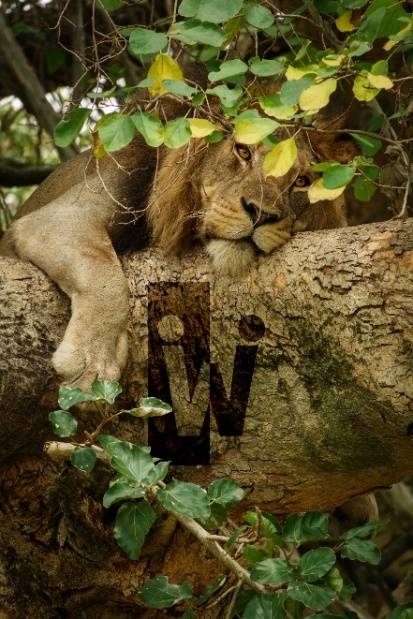 Learn to spot the unique content your audience craves.
Repurpose and Squeeze It Dry!
Nothing is one and done in content marketing!
A post becomes a series
The series becomes a presentation
The presentation becomes an eBook
The eBook becomes a video
It’s the content marketing circle of life!
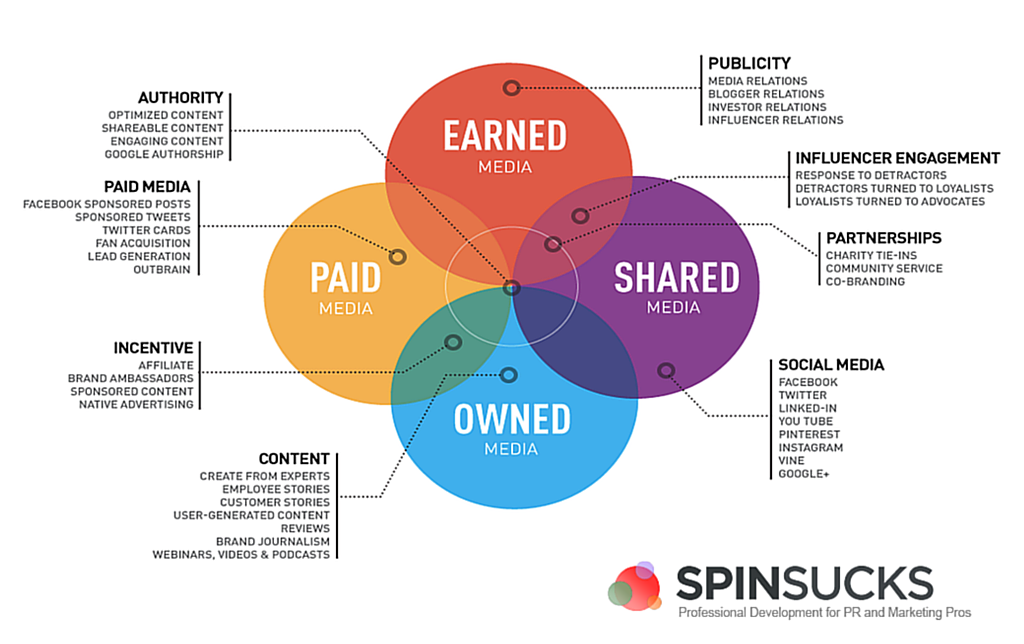 Being Known
What is Content Marketing?
“Traditional marketing is telling the world you’re a rock star.  
Content Marketing is showing the world you’re one!”
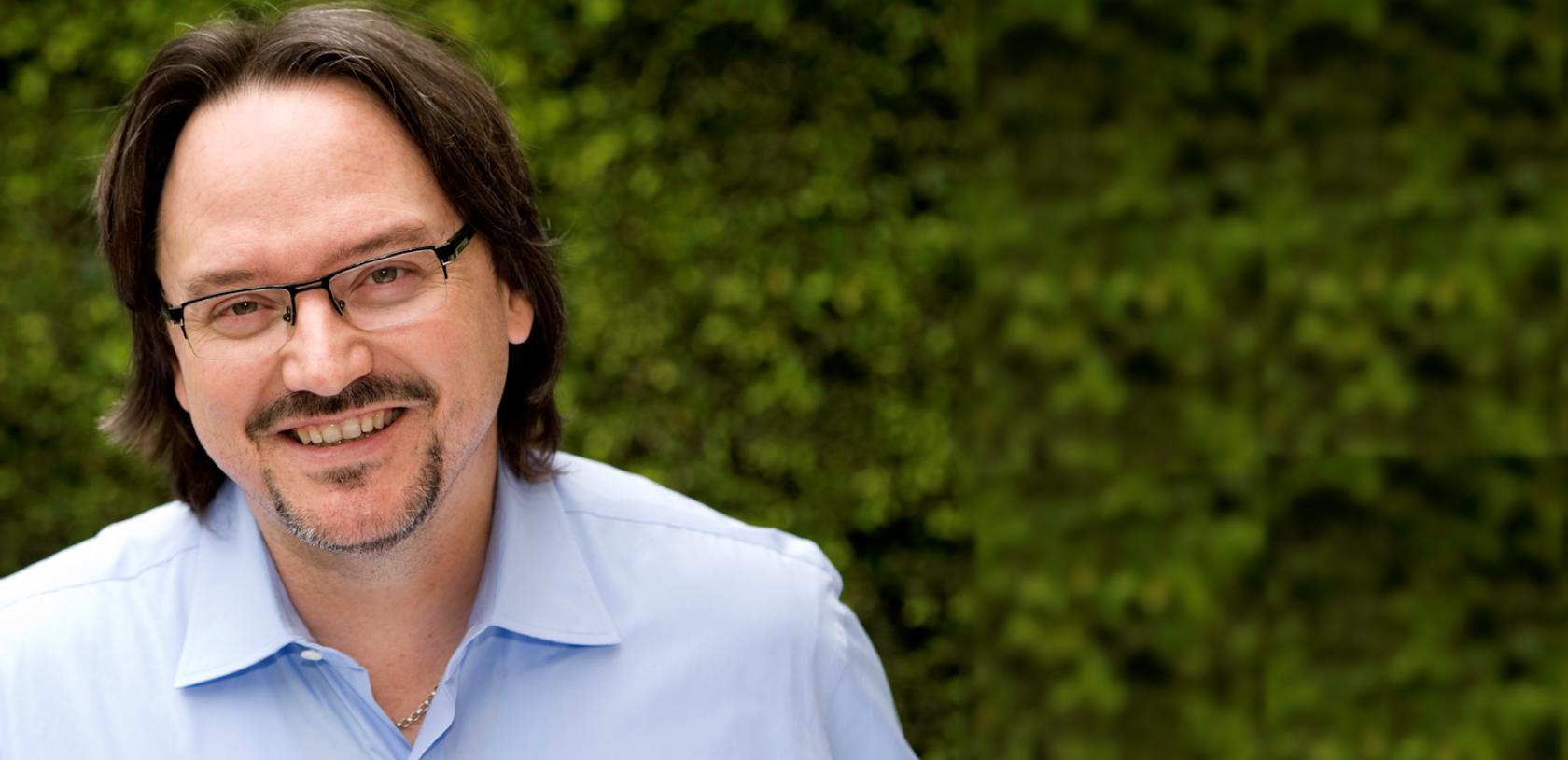 Robert Rose
Author
Killing Marketing
Sharing Means Caring
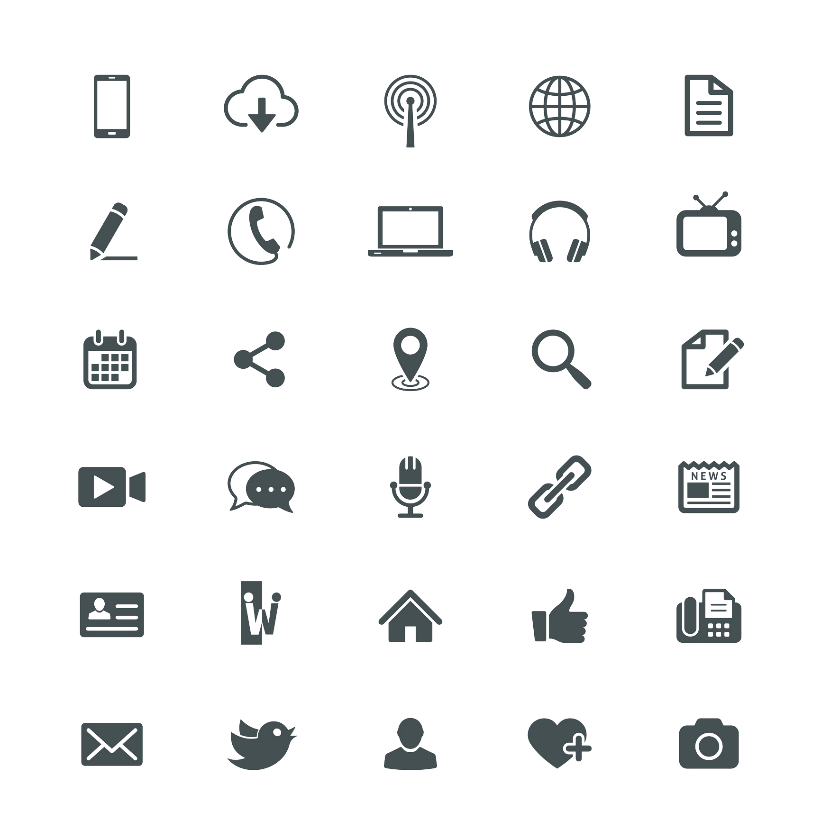 There’s more than one way to share…
Social media 
Syndication
Email
And more (I’ll explain, I promise)
Being known means being visible!
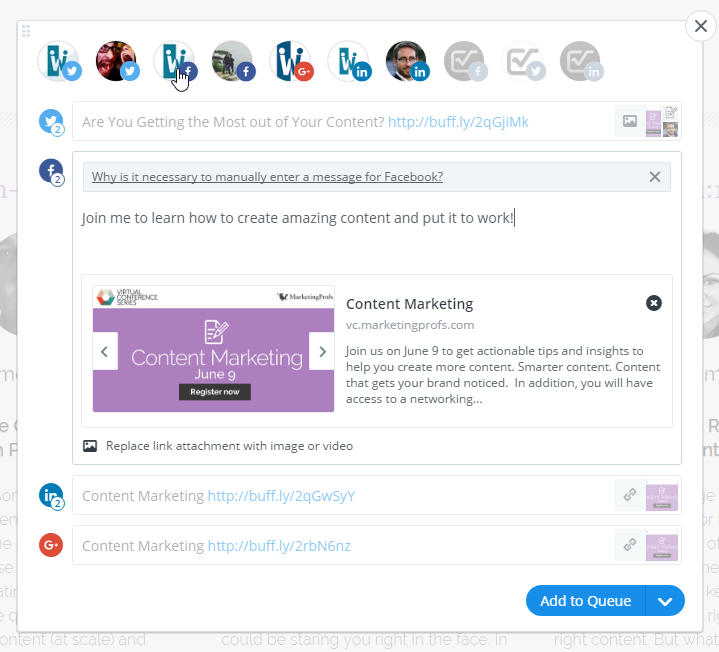 Social Media
Schedule your posts
Buffer 
Hootsuite
Share more than once
Share to multiple channels
Track and improve…
Syndication
Amplify your reach…
Setup an RSS Feed – can be simple XML or an email service like Feedburner
Site to Site Syndication – find industry websites and ask if they syndicate 
Paid Syndication – use a service like Outbrain, Zemanta, and Taboola
Manual Syndication – post your content to Reddit, Medium, LinkedIn
This isn’t duplicate content, it’s reposted with permission!
Syndication Site to Site
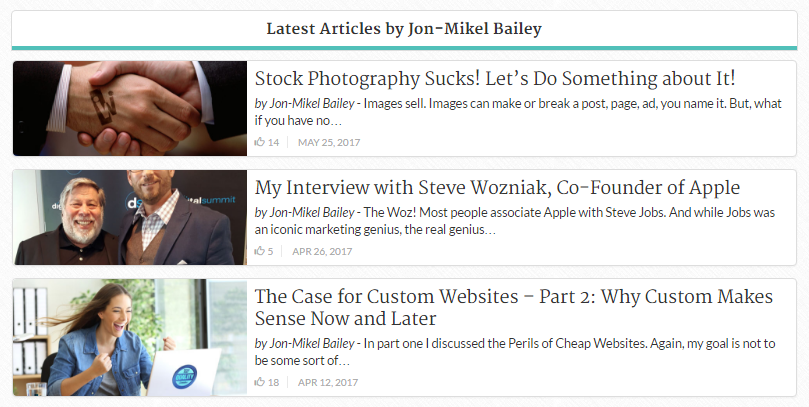 Manual Syndication - LinkedIn
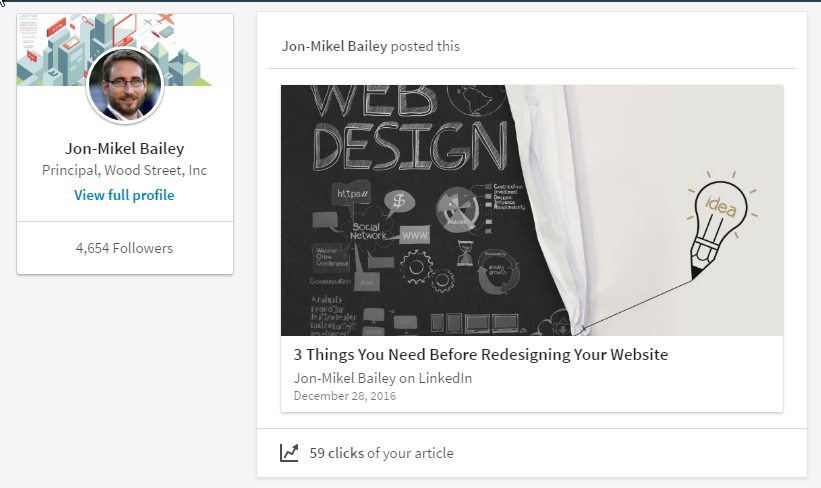 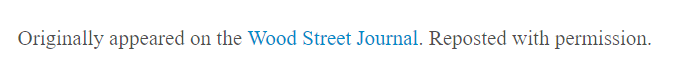 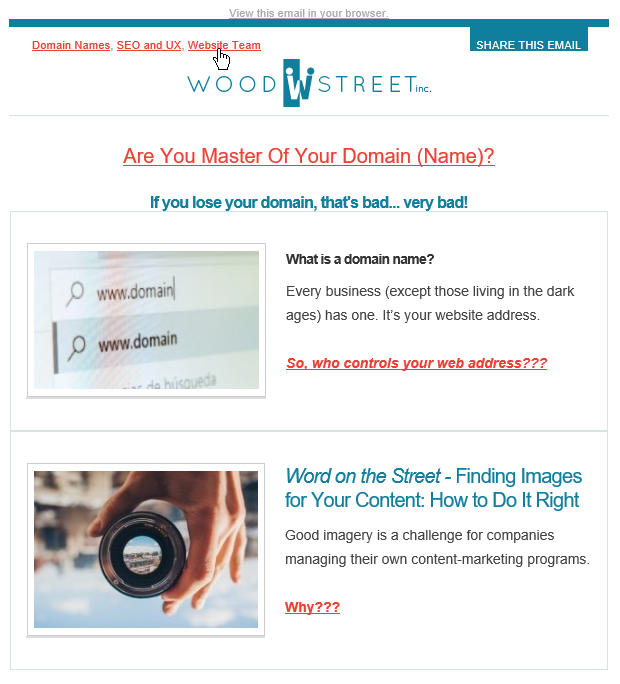 Email
Always include…
“View in Browser”
Preheader links
Images and clear links
Social share option
Your branding
Email – The MarketingProfs Way
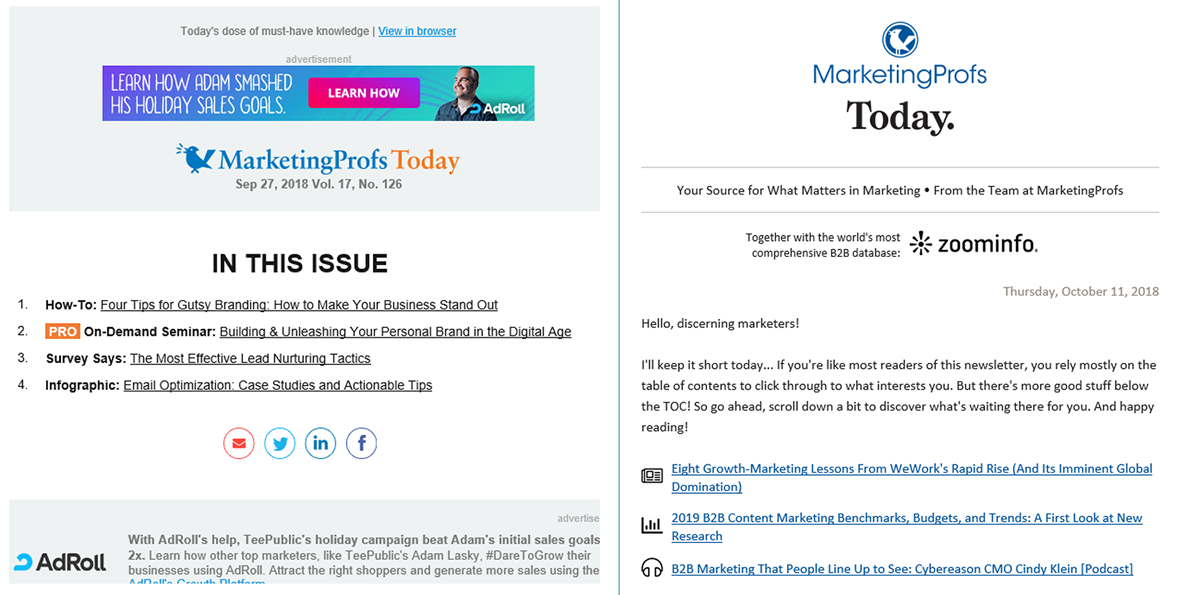 And More…
This list will always change, don’t ever stop looking…
SlideShare, AuthorShare – sites where you can post your preso slides
YouTube, Vimeo – video sharing services 
Bookmarking sites – post your content on ScoopIt, BizSugar, StumbleUpon
PR – boost your content the old fashioned way, pay!
There will always be new places to post content, keep looking!
Being Trusted
Who is the User?
Who is Your Client? – profiles of a real user’s:
Goals: What do they expect to accomplish on your website?
Expectations: How do they envision the journey? 
Motivations: What problem do they expect you to solve?
Behavior: How will they use your website? What’s their state of mind?
It’s the UX
Perceived value of website is high
Value to business owner

Such as increased market share, customer loyalty, etc.
Perception is validated through use 

Proof = Trust which means they use an/or purchase on website.
In other words, good UX means good ROI, happy clients, better traffic…
A Circle of Trust

Trust starts with actions…

Create good content that gets you found. 
A user experience that delivers value. 
Value that builds trust!
Trust that leads to shares, links, and a following!


This is a circle of trust. Make sure you stay in it!
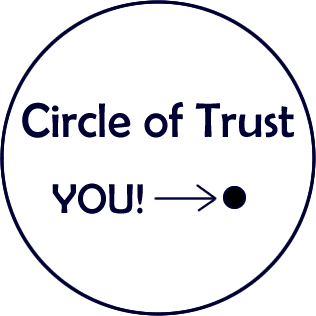 Questions???
Suggested resources:

www.searchenginejournal.com 
www.moz.com
www.businessgrow.com
www.marketingprofs.com
www.boagworld.com
www.searchenginewatch.com
Contact me/us:

www.woodst.com
jbailey@woodst.com
@woodstreetweb
@jonmikelbailey
Facebook.com/woodstreetweb
301.668.5006 x101